APPAREIL   RESPIRATOIRE
Il est constitué des:
Voies  respiratoires:
*2 cavités nasales droite et gauche, séparées par le septum nasal et constituées de 3 cornets nasaux chacune.
*Larynx: formé de 5 cartilages (épiglotte impaire,
c.arythénoides;c.thyroide ou Pomme d’Adam,c.cricoide et c.accessoires).Au niveau de la glotte se trouvent 2 cordes vocales
*Trachée: formée d’anneaux cartilagineux et divisée en 2 (bifurcation:équidés, ruminants,lapin) ou en 3 (trifurcation:carnivores), bronche trachéale chez les ruminants
*Bronches: 2 bronches principales  droite et gauche
bronches lobaires ,segmentaires,subsegmentaires …alvéoles
Poumons : droit et gauche, organes essentiels  de la respiration: ils sont dissymétriques.
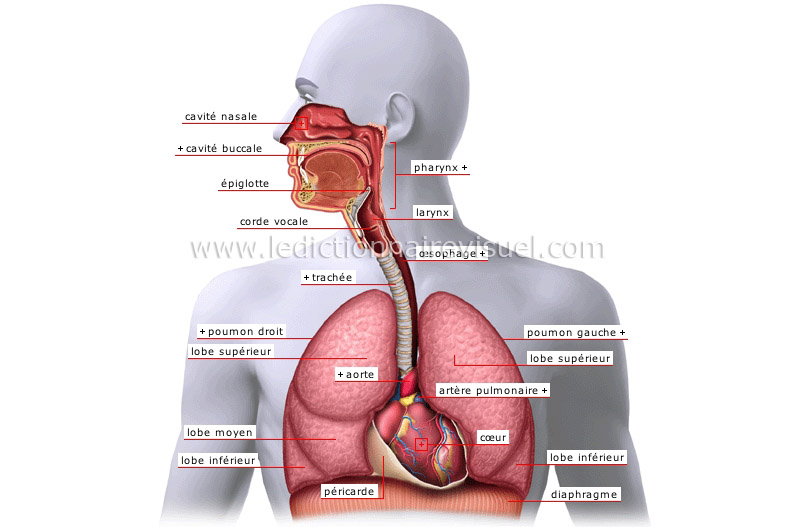 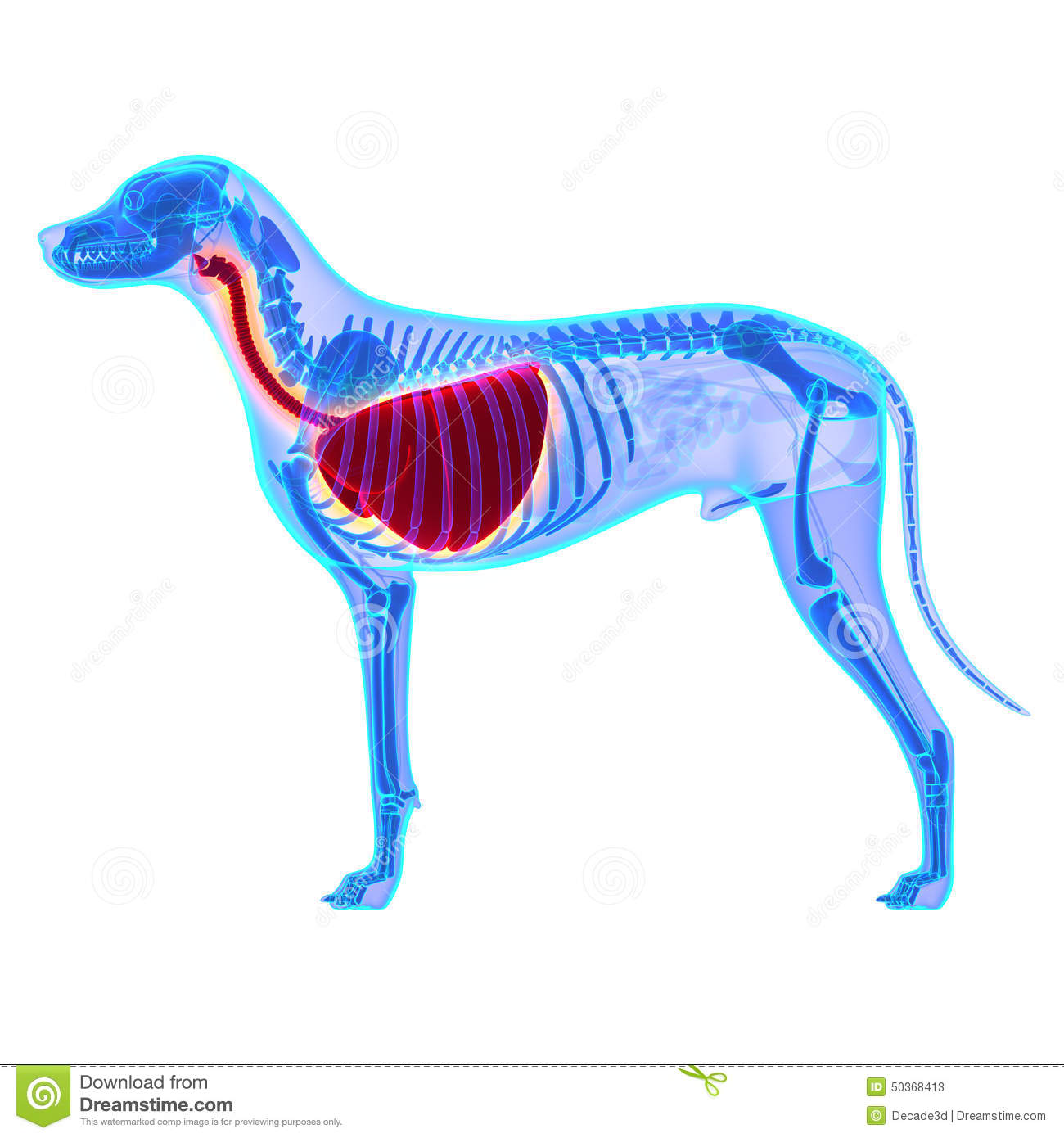 CAVITES  NASALES
Au nombre de 2, droite 
et gauche, elles communiquent 
avec l’extérieur par les narines 
qui forment avec la lèvre 
supérieure : le rostrum .
Elles communiquent  avec le 
nasopharynx par les choanes 
qui sont des ouvertures de la 
bouche avec le nez. Elles sont 
formées de 3 cornets nasaux 
chacune (dorsal,moyen,ventral)
séparés par des espaces appelés 
méats (dorsal,moyen,ventral)
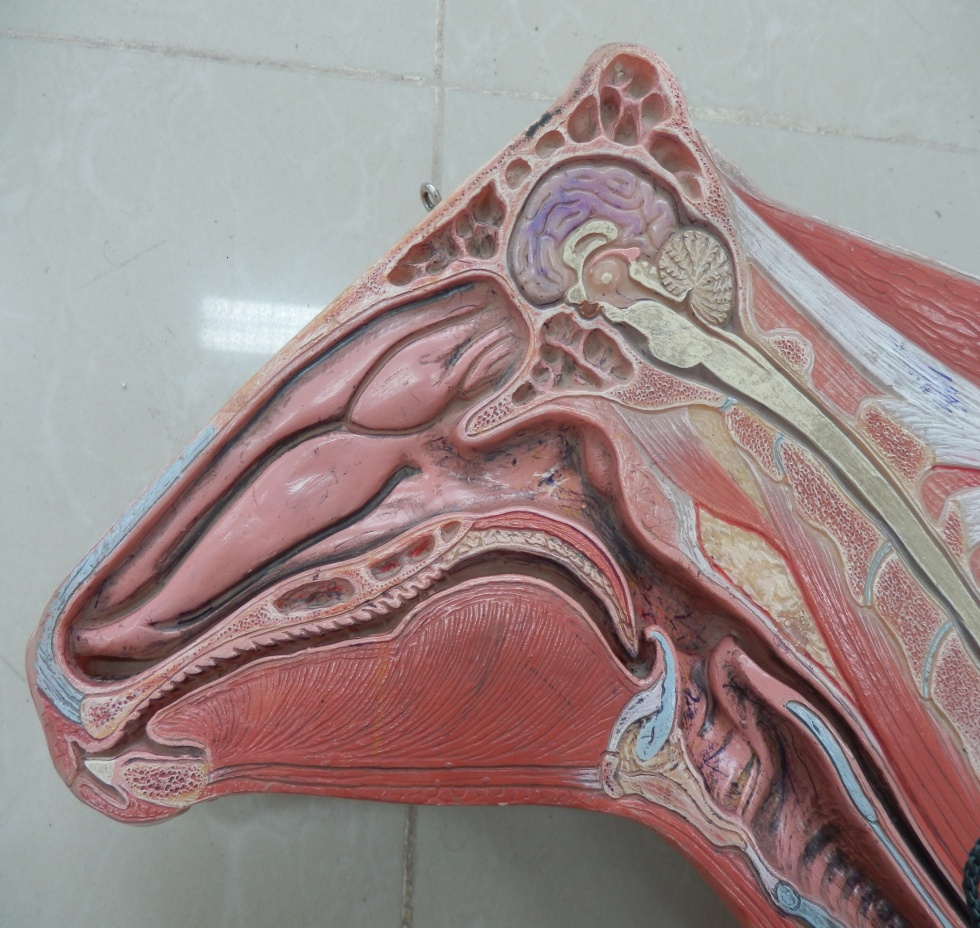 Septum nasal et sinus paranasaux
Septum nasal: cloison verticale  
qui sépare les 2 cavités nasales
Sinus paranasaux: cavités 
creusées dans les os de la tête 
surtout du crâne, il ya 4 groupes 
principaux:
-Sinus frontal: creusé dans l’os 
frontal
-Sinus ethmoidal: creusé dans 
l’os ethmoide
-Sinus maxillaire: creusé dans l’os 
maxillaire
-Sinus conchal: creusé dans les 
cornets
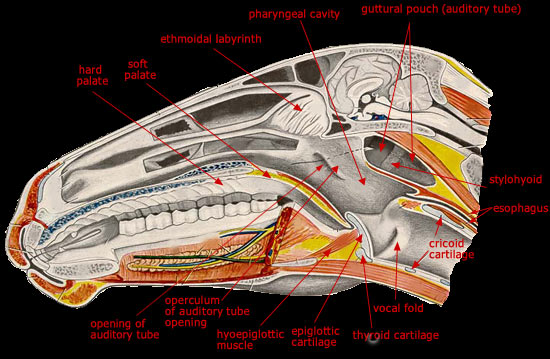 Larynx
Organe creux qui contrôle 
le transit de l’air entre le 
pharynx et la trachée.
Base anatomique de la 
région de la gorge et siège  
de la phonation. 
La glotte est la partie 
rétrécie du larynx 
constituée par les cordes 
vocales. Il est constitué de 5 
cartilages: épiglotte, impaire 
et médiane, aryténoïdes, 
thyroïde (Pomme d’Adam),
cricoïde et accessoires;
Il est soutenu par l’os hyoide.
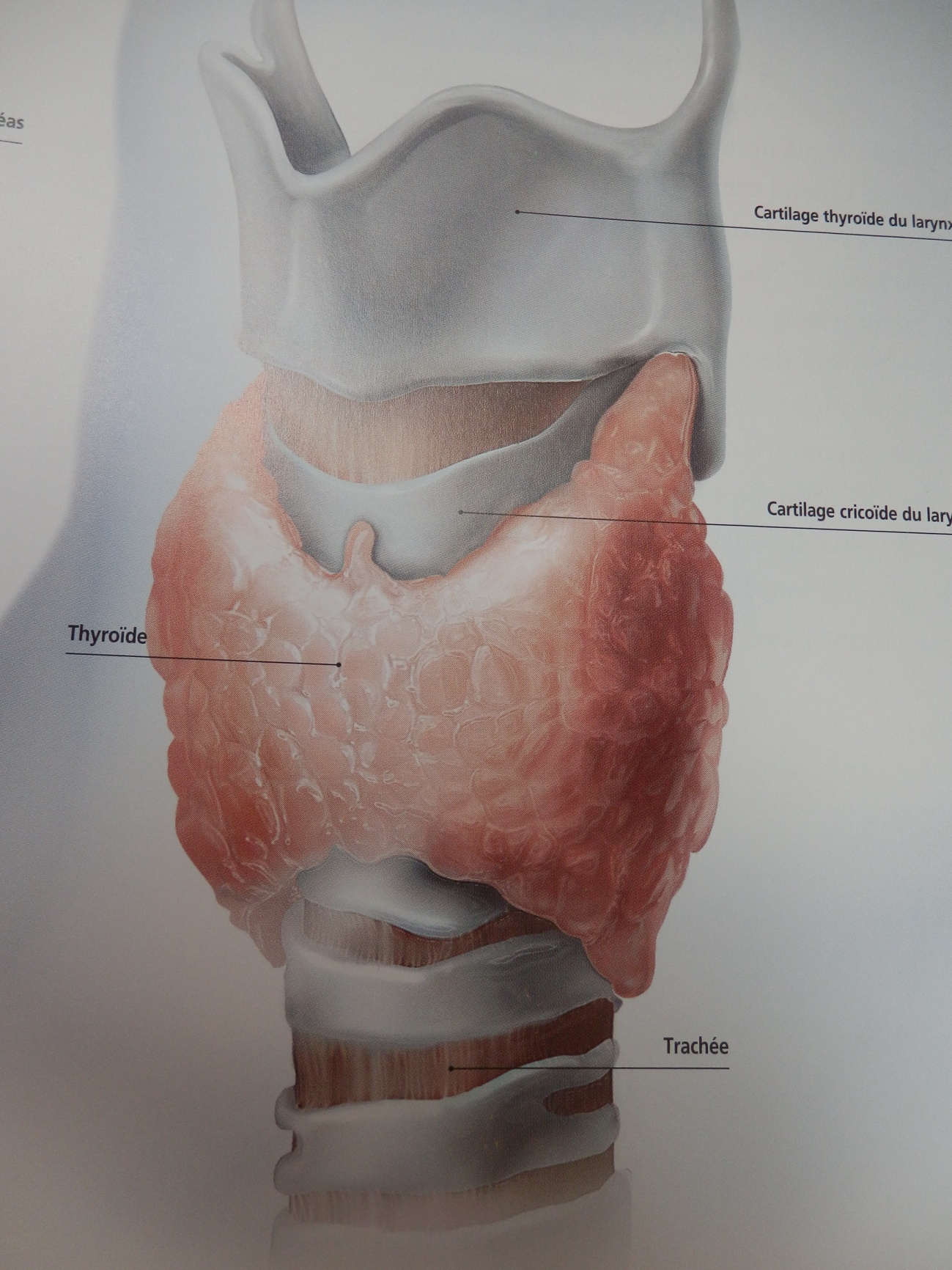 Larynx  schématiséCordes vocales
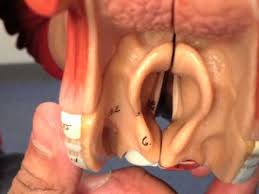 TRACHEE
C’est un tube impair, 
flexible et béant qui fait 
suite au larynx et se 
termine dorsalement au 
cœur par une division 
pour donner les 2 
bronches principales, droite 
et gauche, une pour chaque 
poumon. 
Elle est formée d’anneaux 
cartilagineux et leur nombre 
dépend de la longueur du cou 
(45 chez les grands ongulés, 
250 chez la girafe).
TRACHEE -BRONCHES
Les bronches sont les 
conduits qui partent de la 
trachée et se ramifient 
dans les poumons pour y 
assurer la circulation de l’air.
-Equidés, Lapin: bifurcation 
trachéale
-Ruminants: bifurcation 
trachéale et une bronche 
trachéale à droite qui va au 
lobe le plus crânial
-Carnivores : trifurcation 
trachéale
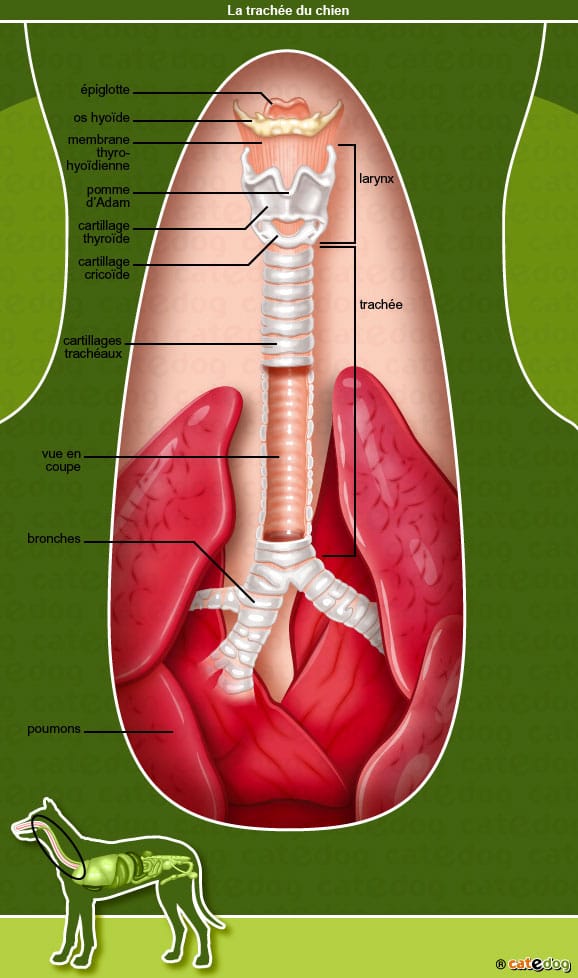 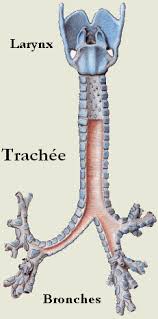 POUMONS
Ce sont les organes essentiels de la respiration.
Ils sont au nombre de 2: un droit et un gauche 
et occupent toute la cavité du thorax. Chacun 
d’eux est entouré d’une séreuse particulière ou 
plèvre formée de 2 feuillets (pariétal et 
viscéral). Ils occupent un espace appelé 
médiastin qui est une cloison verticale formée 
par le contact des 2 plèvres pariétales sur le 
plan médian.
POUMONS- SCISSURES-LOBES
Les poumons sont formés 
de lobes séparés les uns 
des autres par des 
fissures ou scissures.
-  Poumon gauche: 2 lobes 
chez toutes les espèces
Poumon droit:
*Equidés: 3 lobes 
(crânial,caudal,accessoire) 
*Carnivores,Lapin: 4 lobes 
(crânial,moyen,caudal,accessoire)
*Ruminants: 5 lobes 
(crânial,moyen crânial,moyen 
caudal, caudal,accessoire)
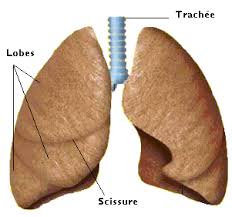 Poumons  Equidés
Poumon gauche: 2 lobes
Poumon droit: 3 lobes
Pas de fissures ou scissures
Poumons  Ruminants schématisés
Poumon gauche :2 lobes
    Le lobe crânial divisé  
Poumon droit: 5 lobes
Bronche trachéale (apicale)
Les fissures sont plus profondes que celles des Equidés
Références  bibliographiques 
   
        BARONE  R. « Anatomie comparée des 
        animaux domestiques; Tome 3: Appareil  
        digestif, Appareil respiratoire »